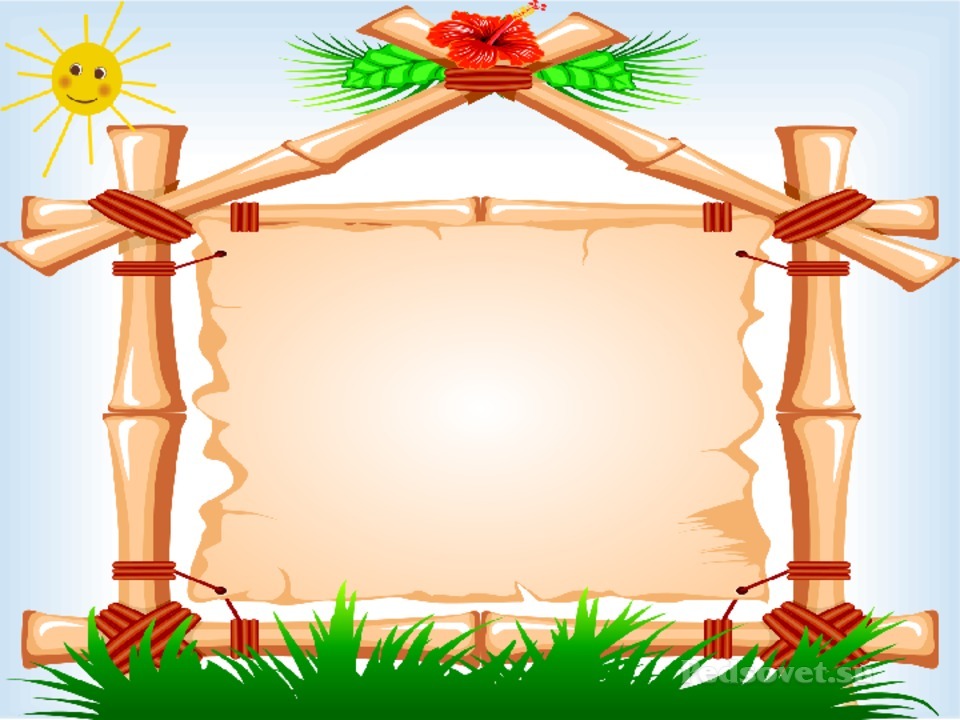 Занятие по развитию речи на тему: «Чтение былины «Илья Муромец 
и Соловей-разбойник» 
для детей подготовительной группы
Подготовили: Печникова Н.Н
                        Селина Е. А.
п. Тазовский
2021
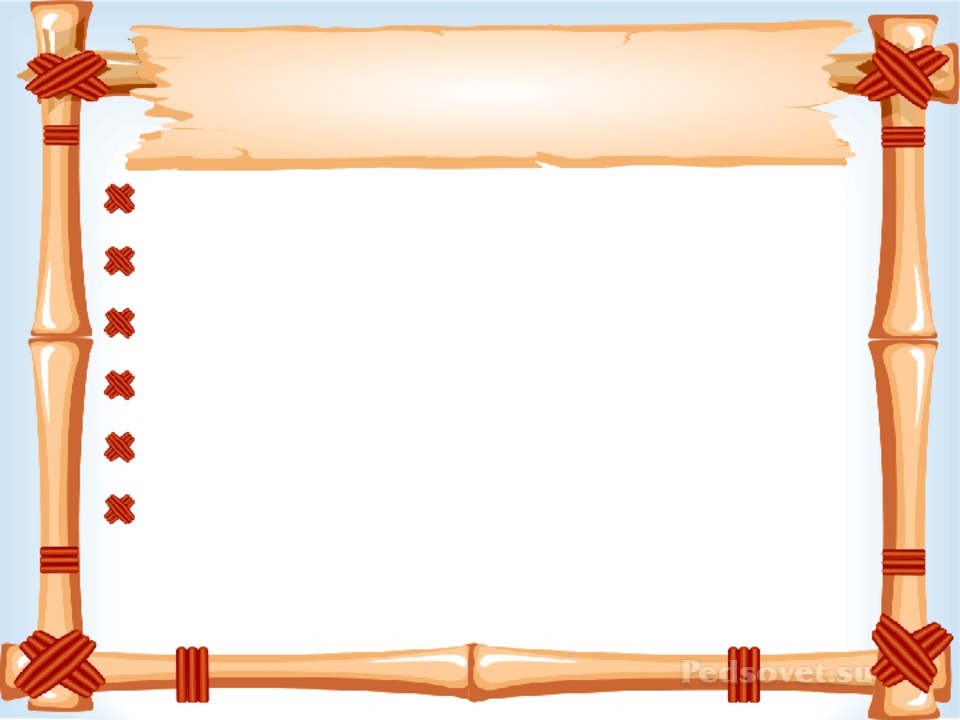 Ребята, сегодня мы с вами отправимся в путешествие
 в далекие-далекие времена. Совершим мы его вот на 
такой машине времени. Для того, чтобы завести нашу 
Чудо машину вам нужно произнести следующие слова.
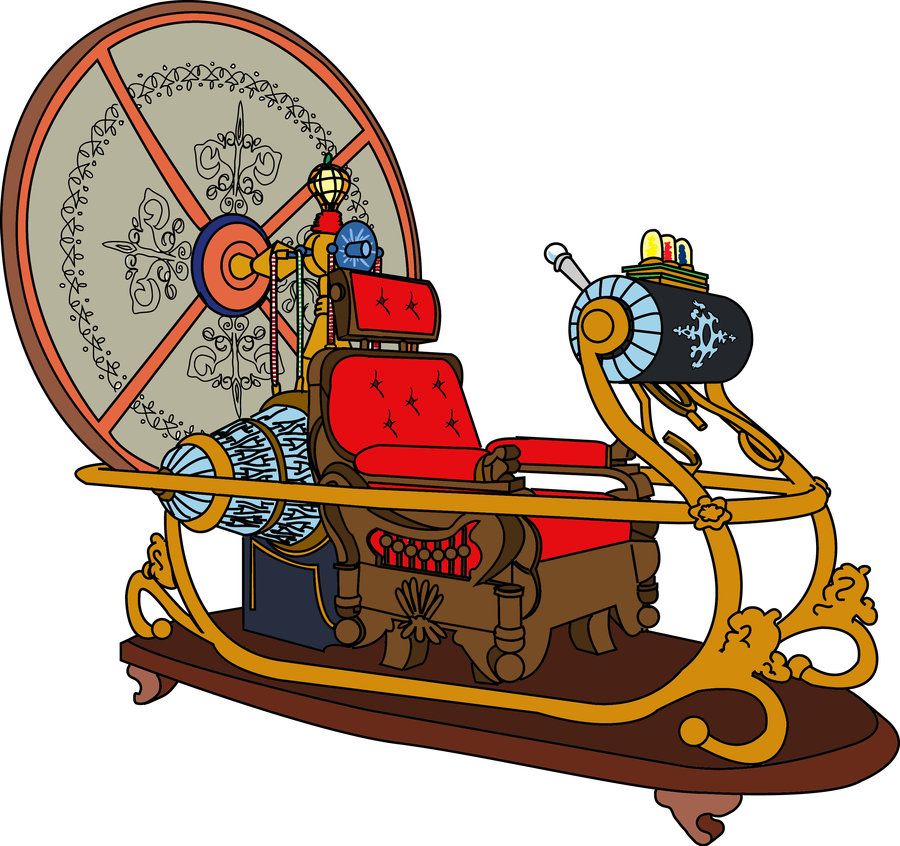 Если дружно встать на ножки
Топнуть, прыгнуть – не упасть
То в страну весёлых сказок
Можно сразу же попасть
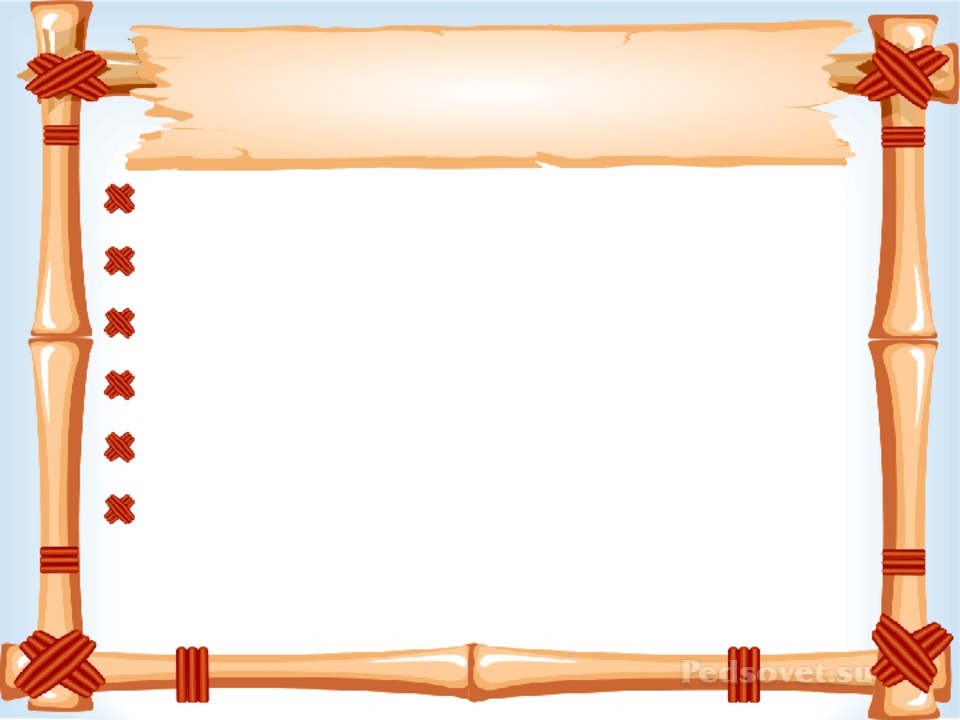 Добро пожаловать в Древнюю Русь
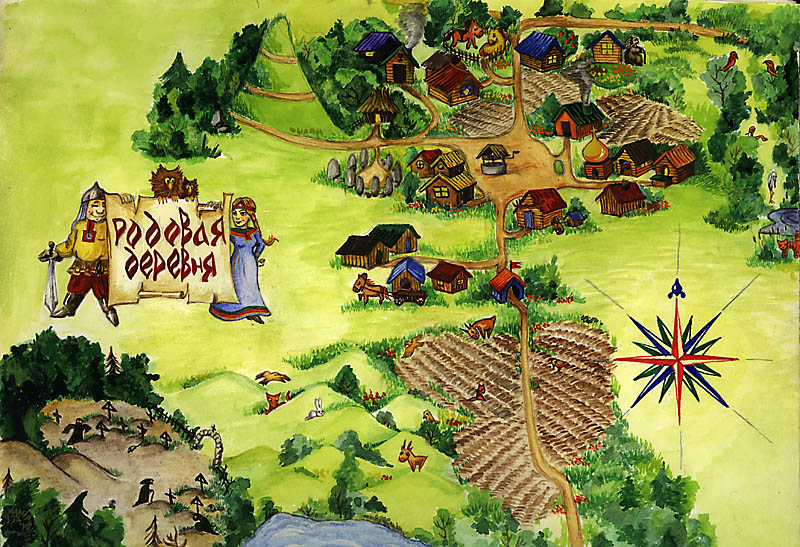 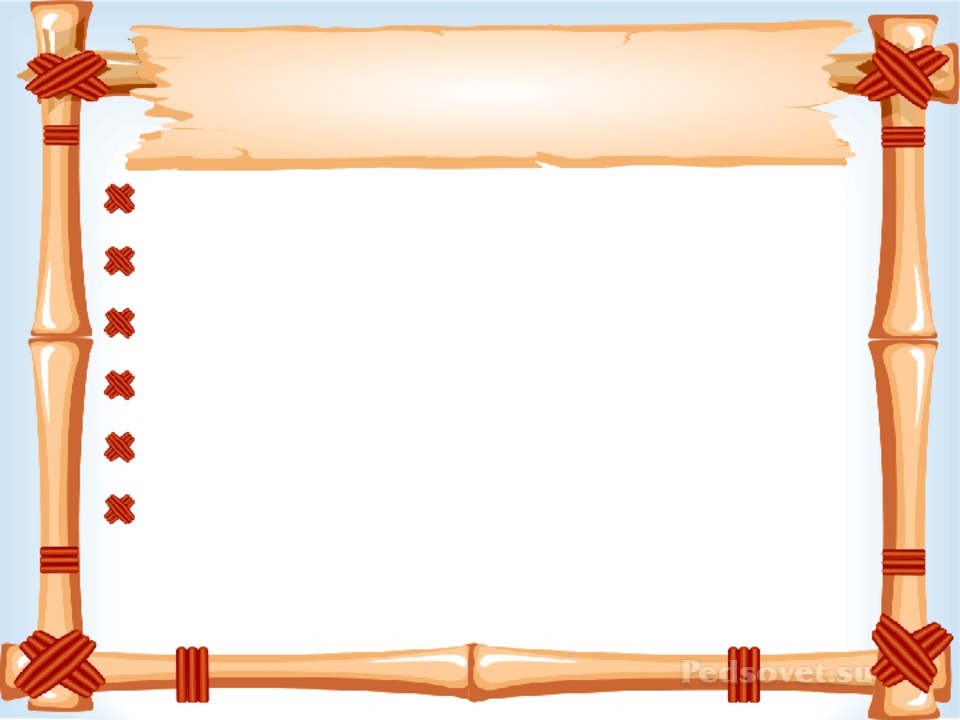 Посмотрите на картину и скажите кто нас встречает?
(Богатыри)
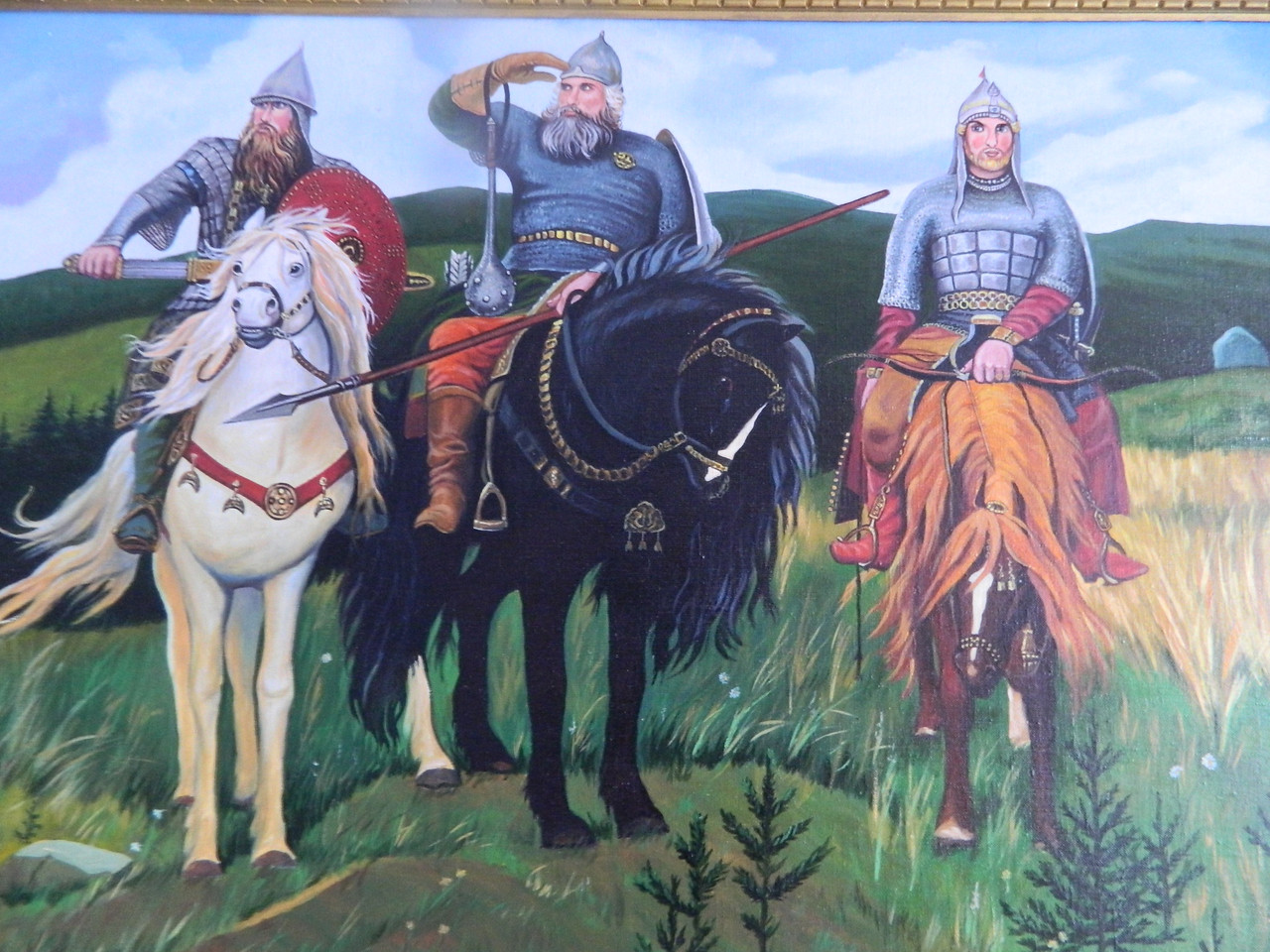 А как зовут их?
(Илья Муромец, 
Добрыня Никитич и 
Алеша Попович)
Как вы думаете, чем 
заняты богатыри на
 картине?
Они высматривают, 
не приближается ли 
враг к русской земле?
 Не обижают ли где
 кого?
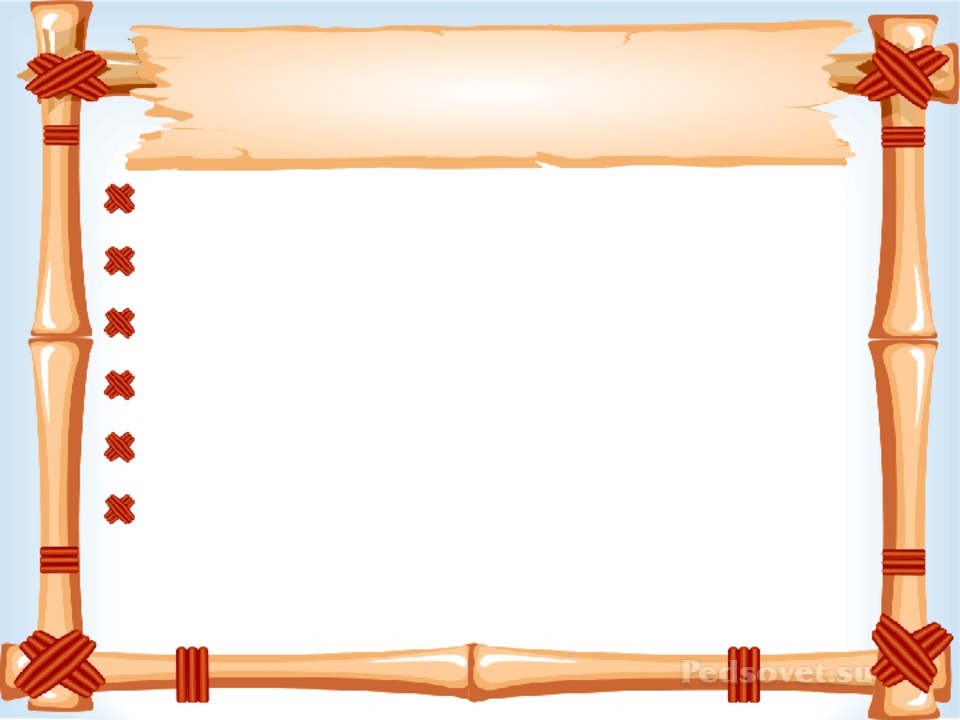 Во что одеты богатыри?
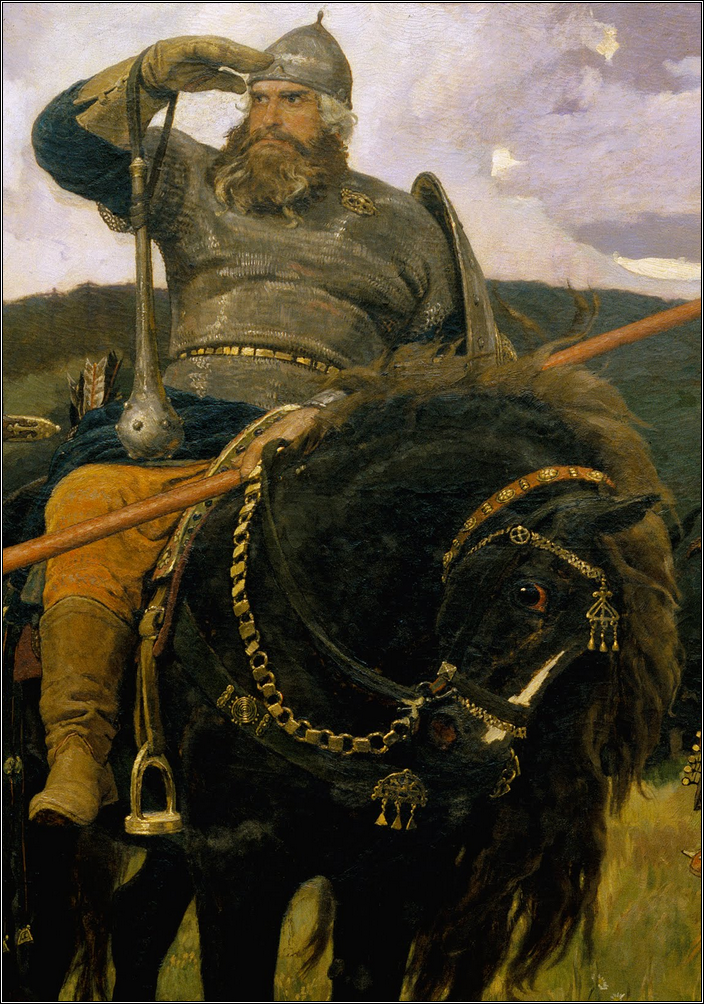 Шлем
Кольчуга
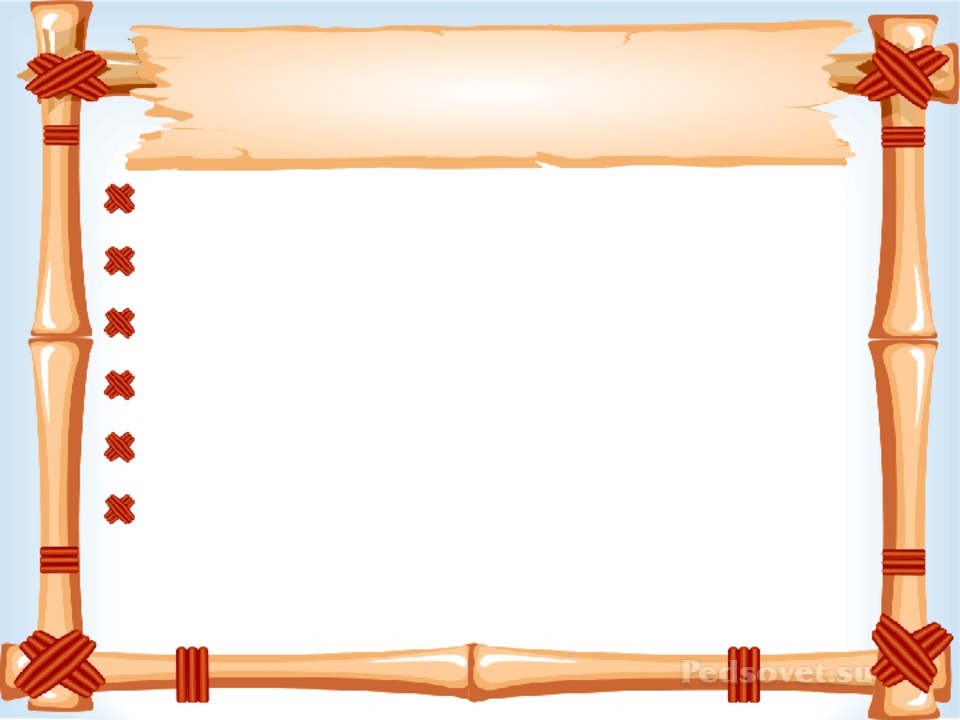 Каким оружием пользовались в древности на Руси?
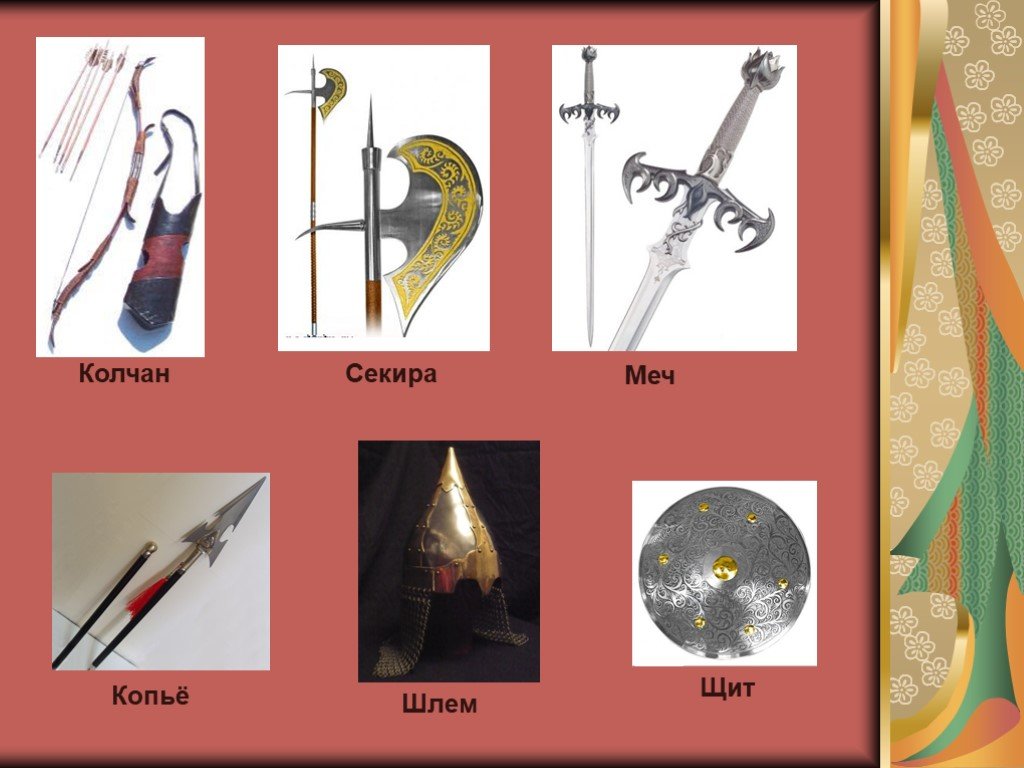 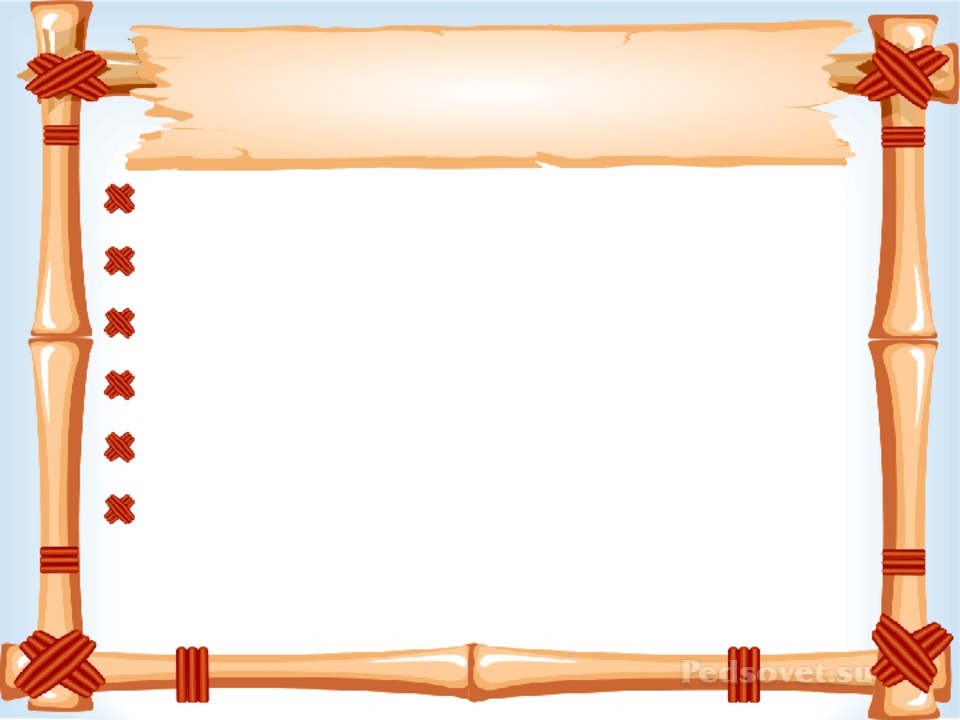 Ребята, давайте мы с вами представим, что мы богатыри,
 да разомнемся как настоящие богатыри.
Потянулись: раз, два, три.                                 Потянуться.
 Мы теперь – богатыри.                                      Показать (напрячь) бицепсы.
 Мы ладонь к глазам приставим,                       Далее по тексту…
 Ноги крепкие расставим,
 Поворачиваясь вправо, оглядимся величаво.
 И налево надо тоже
 Поглядеть из–под ладошек,
 И направо, и ещё
 Через левое плечо.
 Буквой «Л» расставим ноги, Точно в танце руки в боки, Наклонились влево, вправо – Получается на славу!
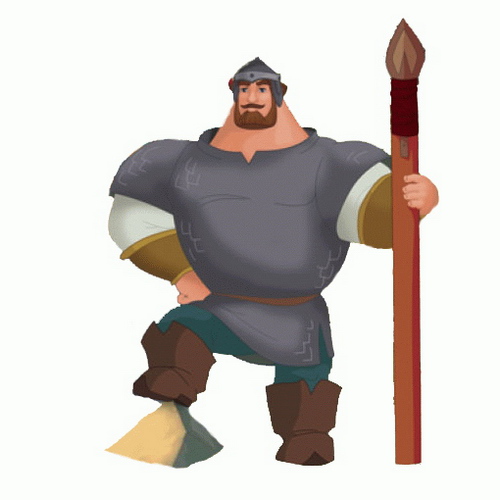 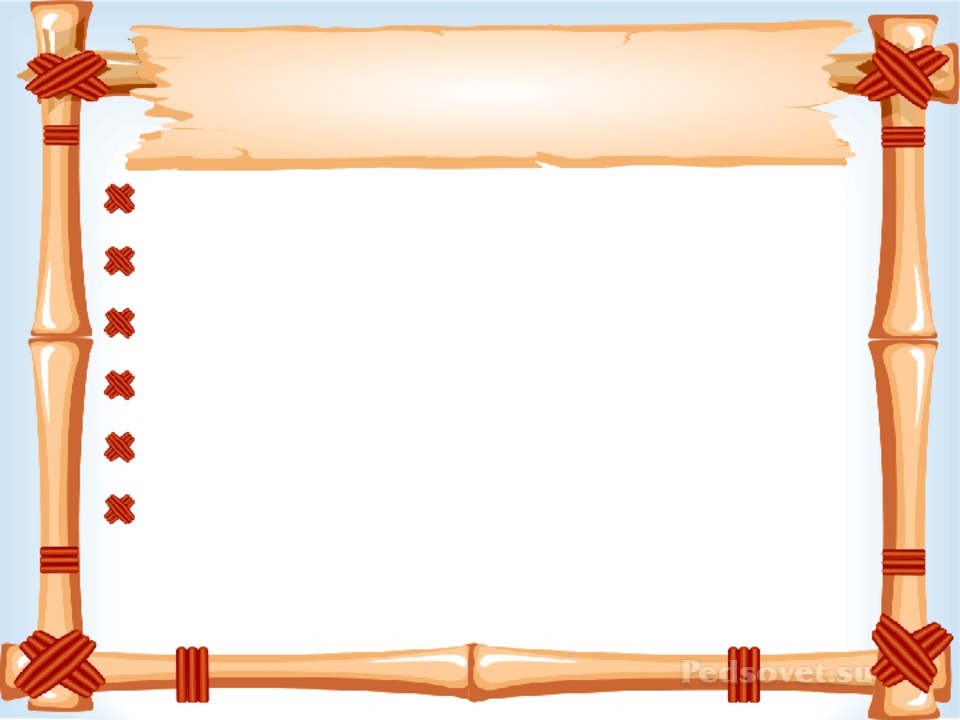 Послушайте былину
 «Илья Муромец и Соловей-разбойник»
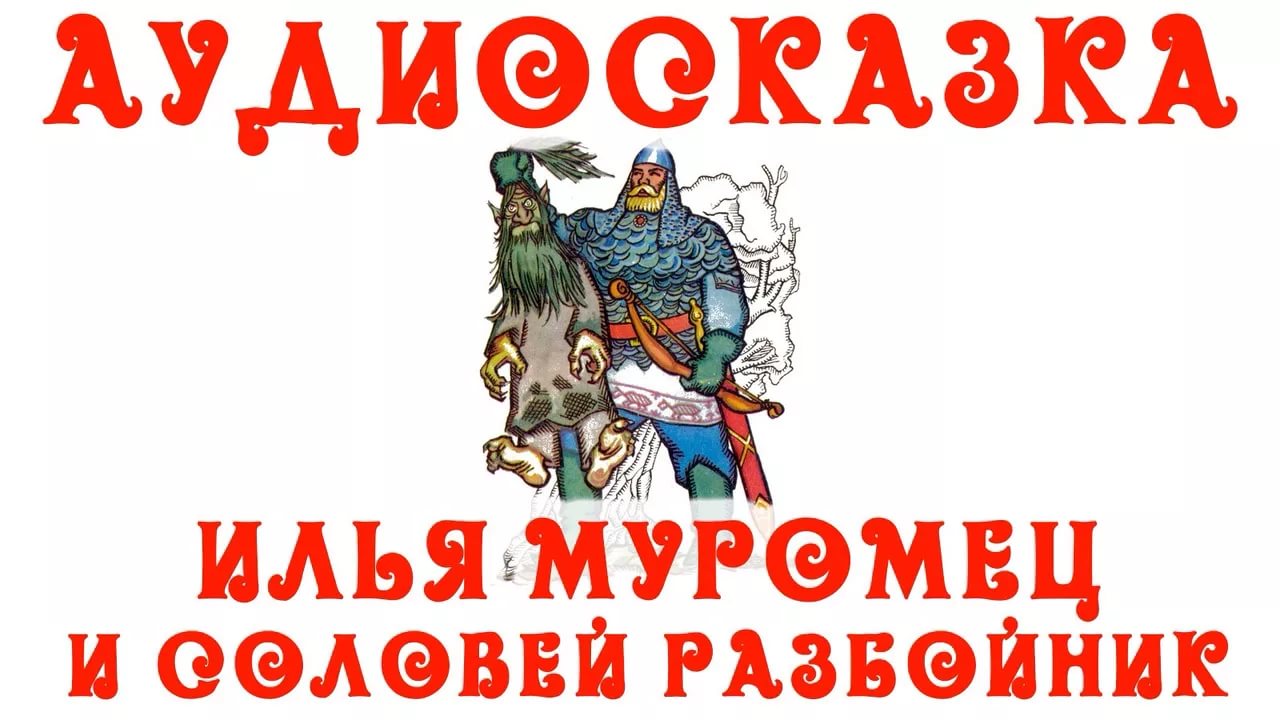 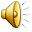 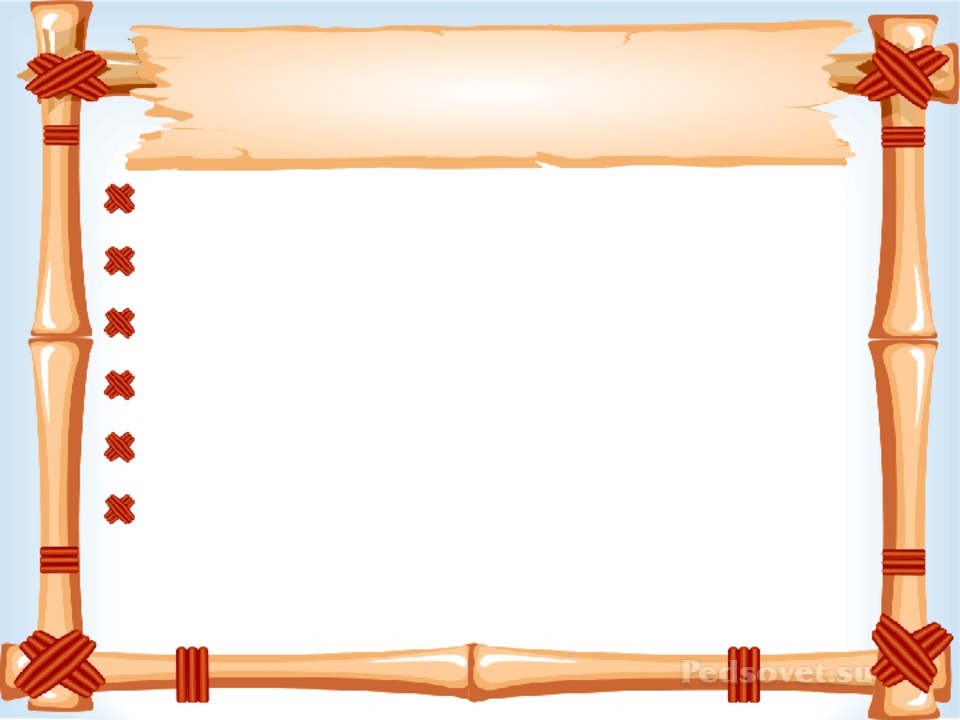 Ответьте на вопросы.
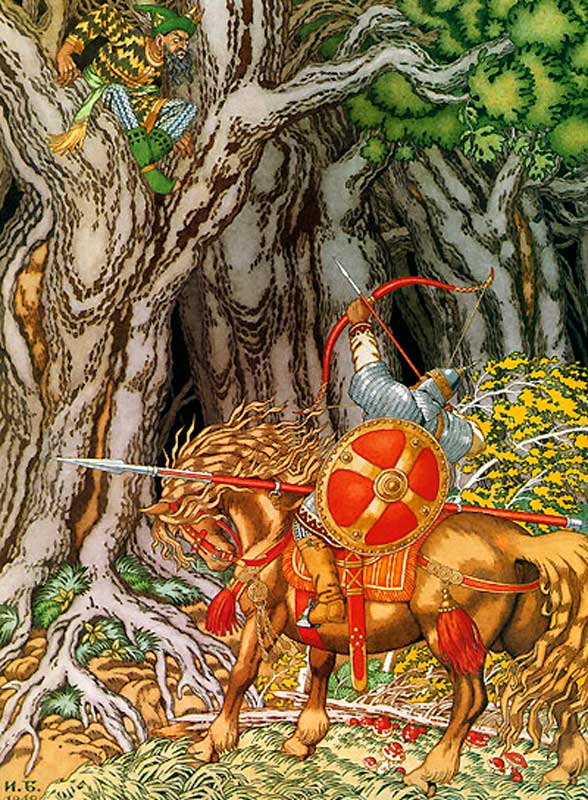 - С каким былинным героем мы познакомились сегодня?
- Какой подвиг он совершил?
- Как князь наградил богатыря?
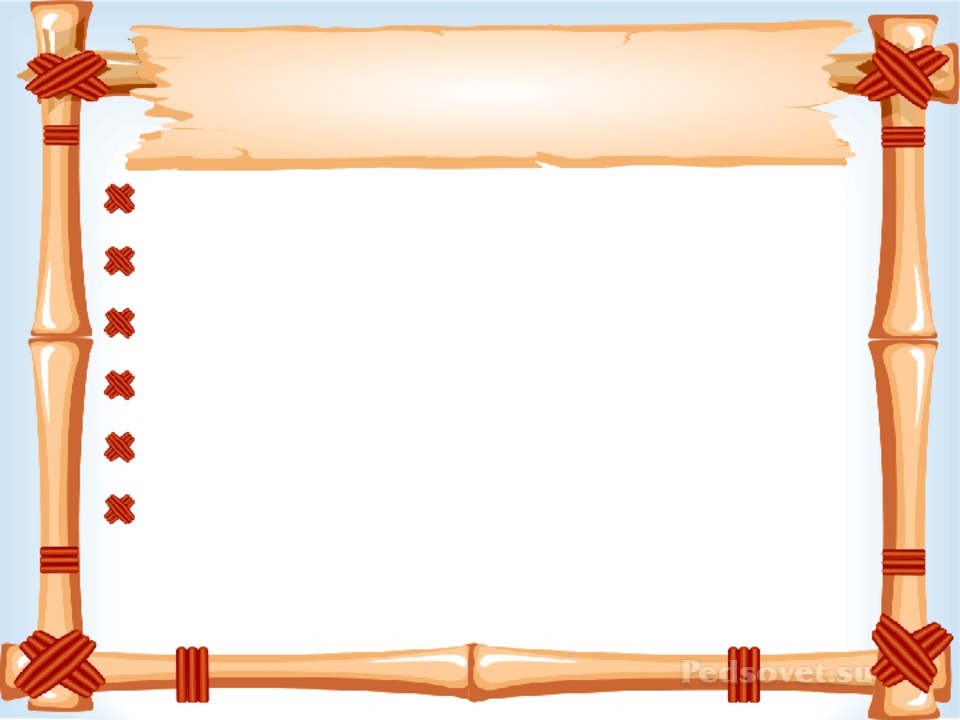 Выполните физкультминутку
Богатырь – вот он каков: 
 (Дети стоят в кругу)
 Он силен, он здоров,       
 (Показываю силача)
  Он из лука стрелял,        
  (Показывают стрельбу из лука)
 Метко палицу бросал,    
 (Выполняют замах и бросок)
  На границе стоял, (Показывают)
 Зорко-зорко наблюдал,(Подносят руку ко лбу, глядят вдаль)
  Подрастем и мы, смотри, (Поднимают руки высоко вверх)
 Станем, как богатыри!   
 (Руки на пояс)
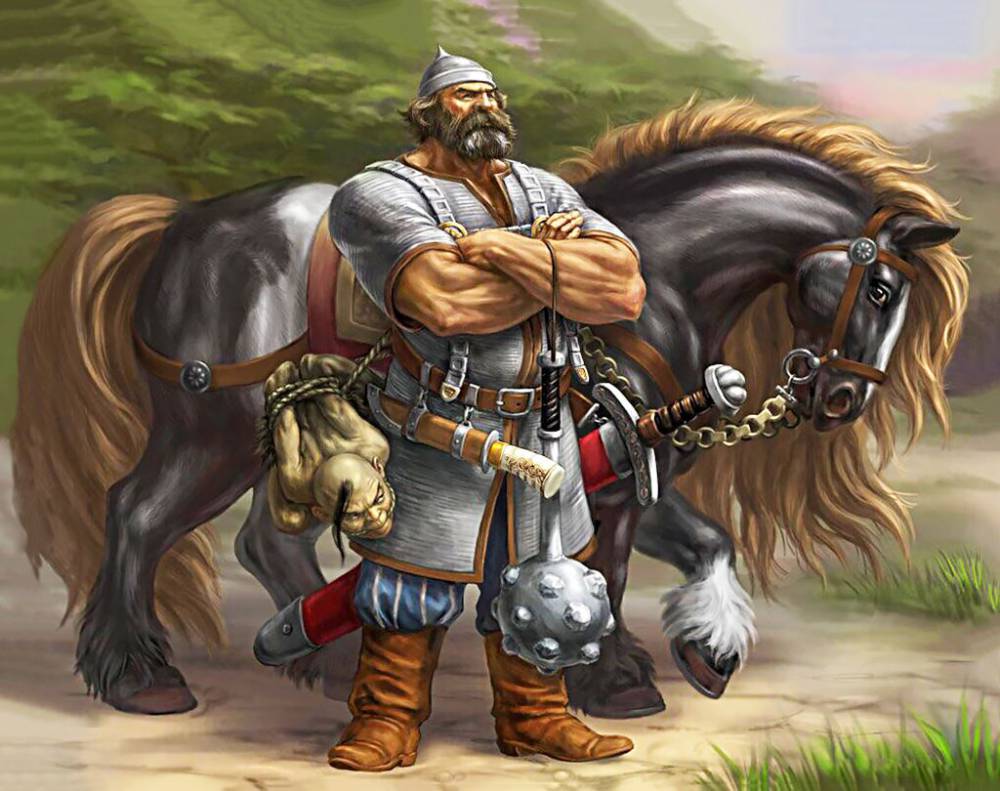 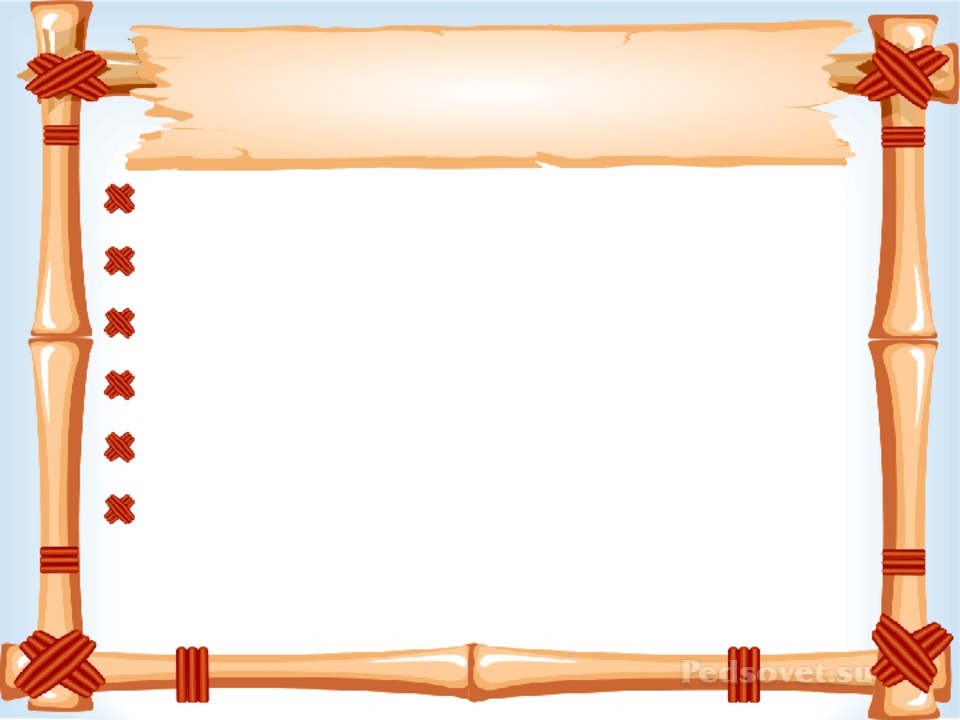 Помогите Илье Муромцу выбрать дорогу
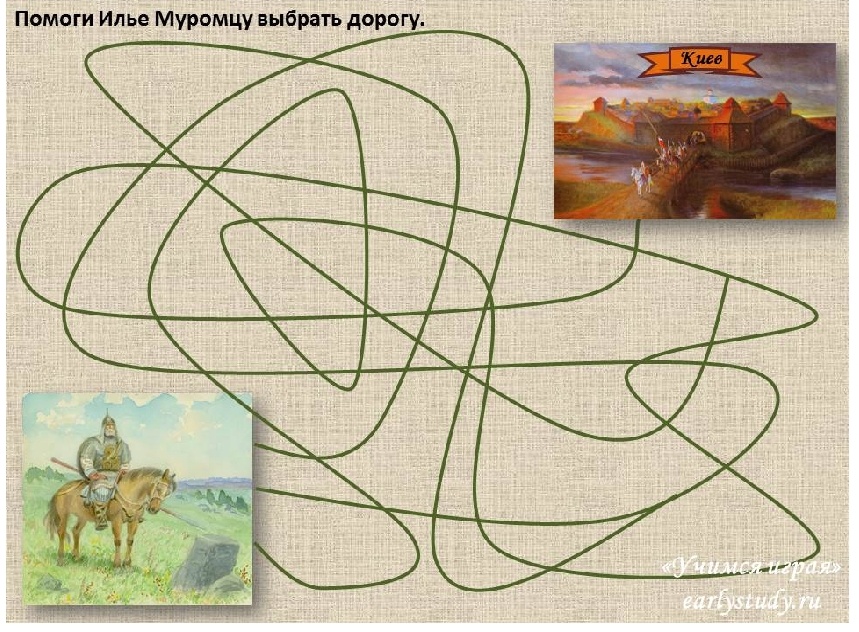 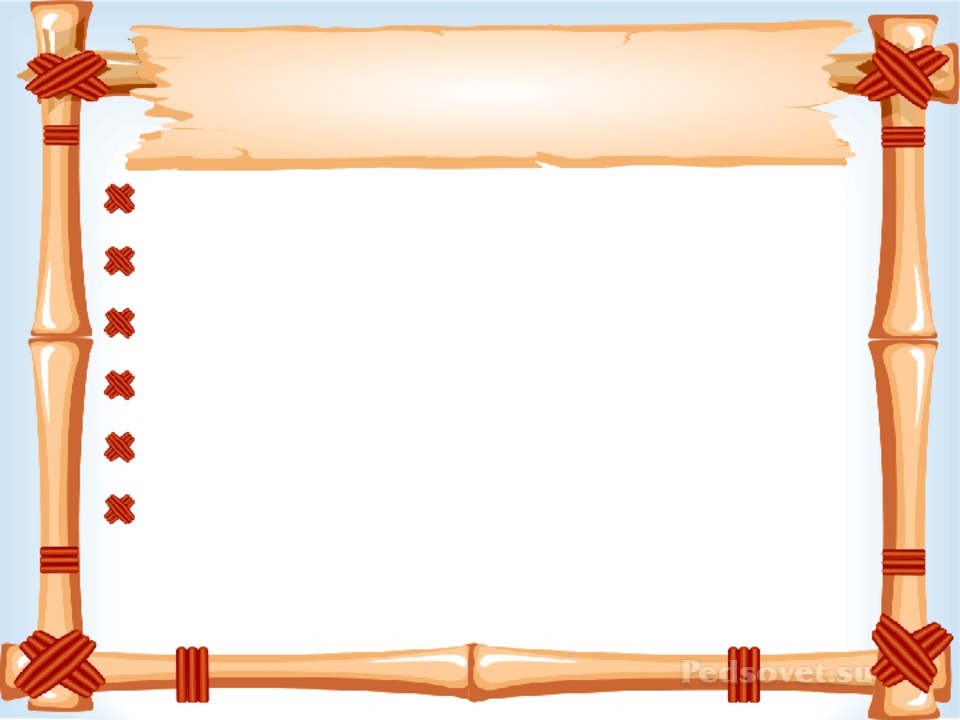 Соберите богатыря в дорогу
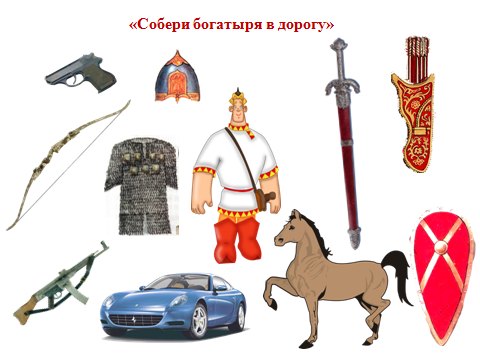 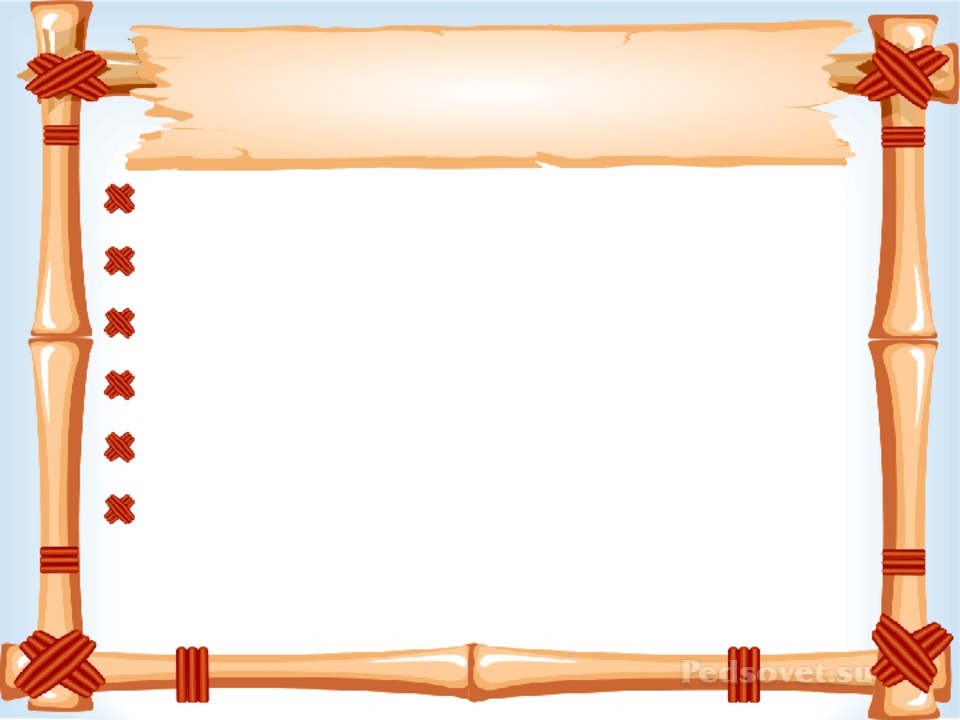 Молодцы. А теперь нам пора возвращаться. 
Произнесите волшебные слова и вы снова окажетесь
в детском садике.
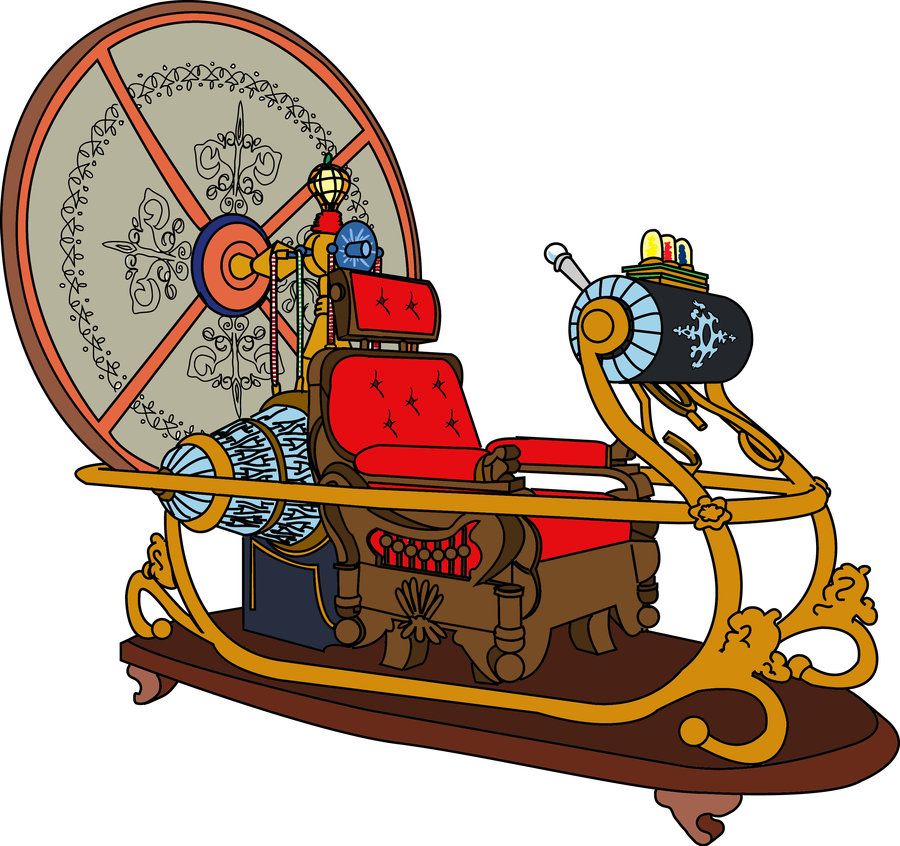 Если дружно встать на ножки
Топнуть, прыгнуть – не упасть,
То легко ребята смогут
Снова в детский сад попасть
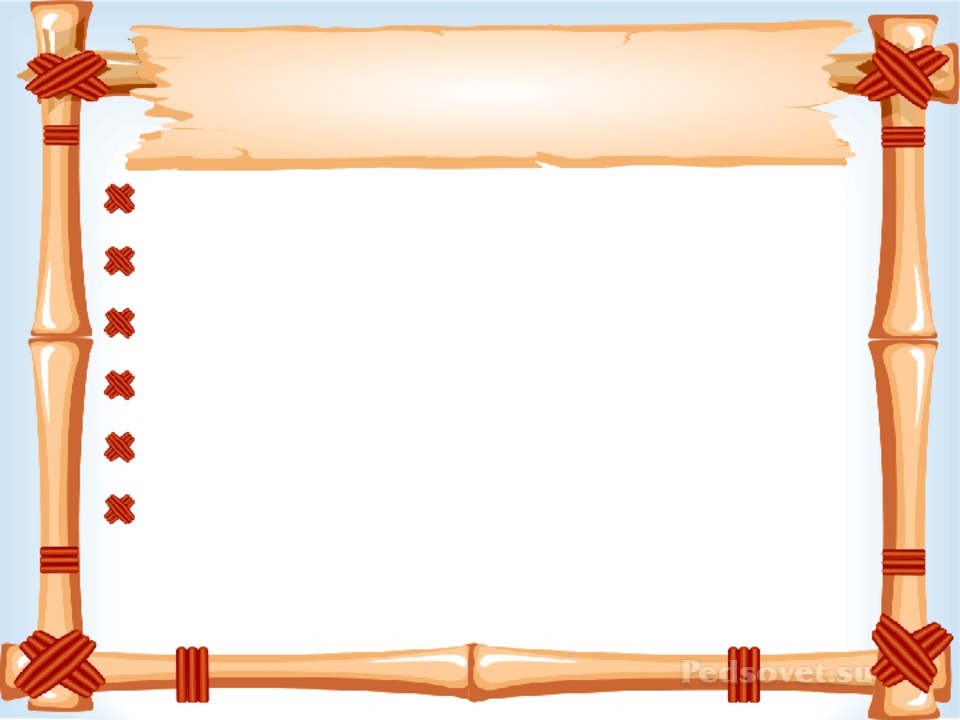 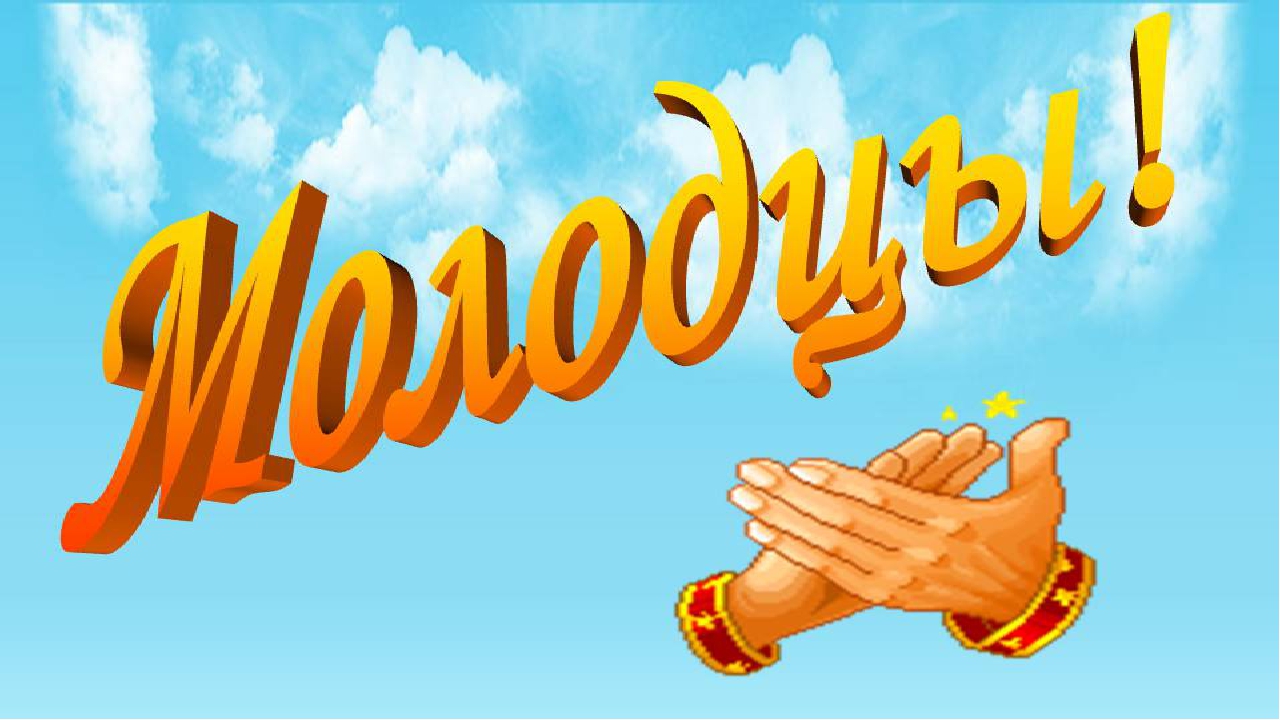